STORY WRITING
Story on a Tonga Accident scene.
River bank Scene
A person sitting on chair.
A Person Addressing a Group of People Under a Tree
A person running in the direction of a train
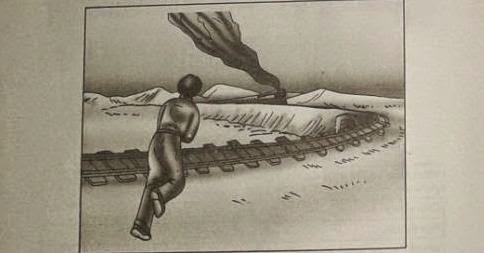 A PERSON STANDING AT BASE OF MOUNTAIN